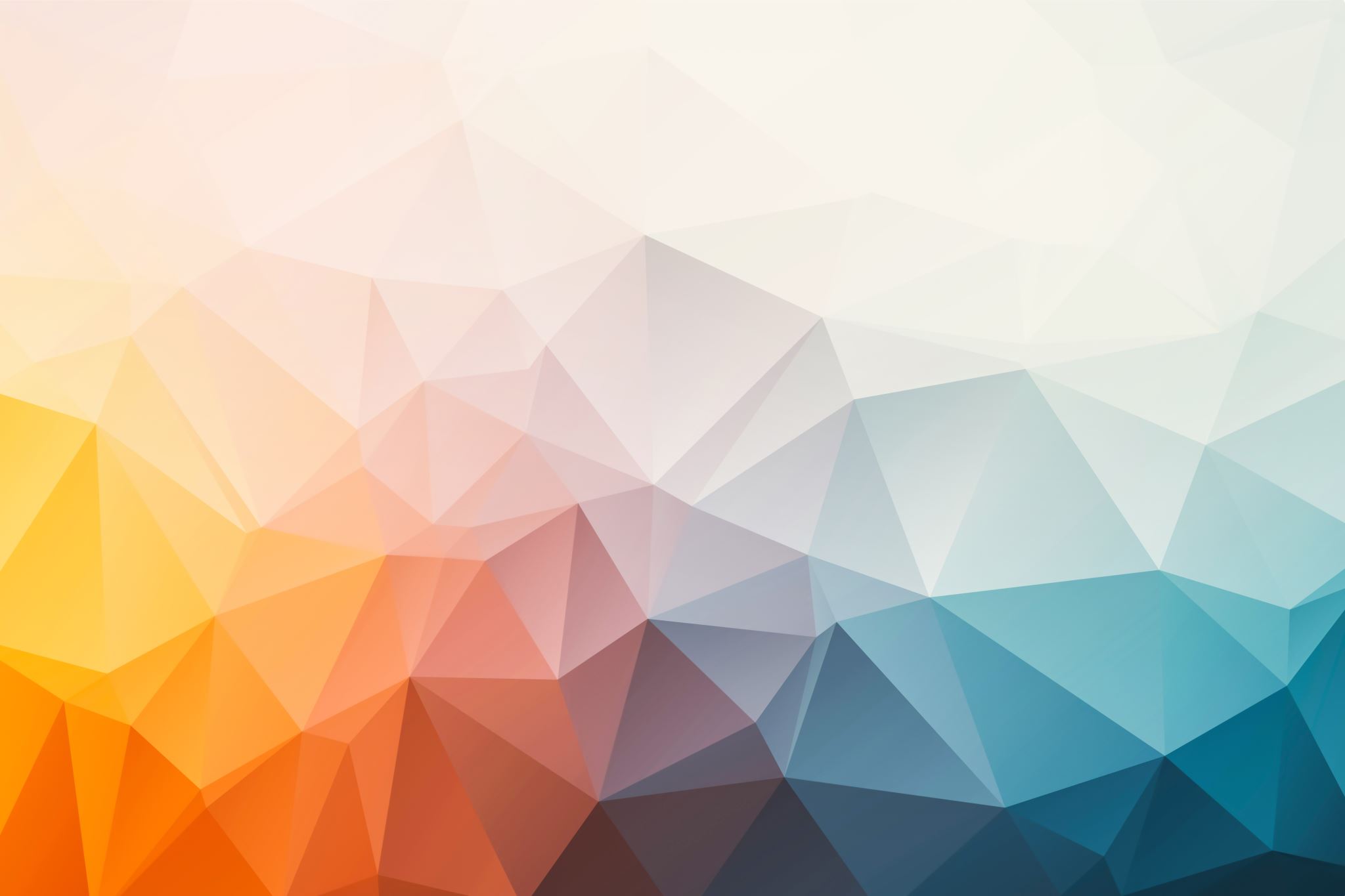 Chapter 5 integration
https://openstax.org/details/books/calculus-volume-1
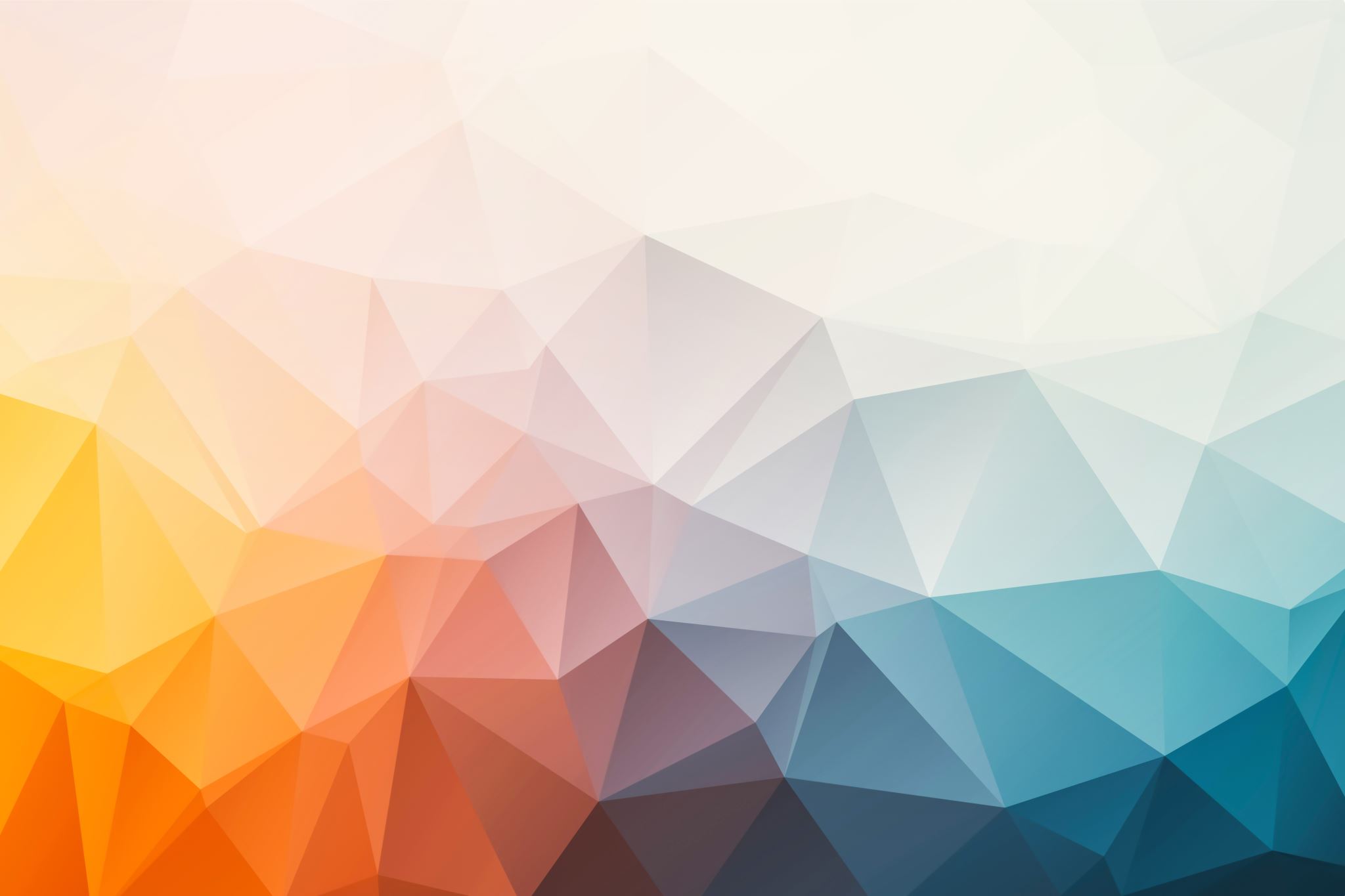 Integrals involving exponential and logarithmic functions
Section 5.5
https://openstax.org/details/books/calculus-volume-1
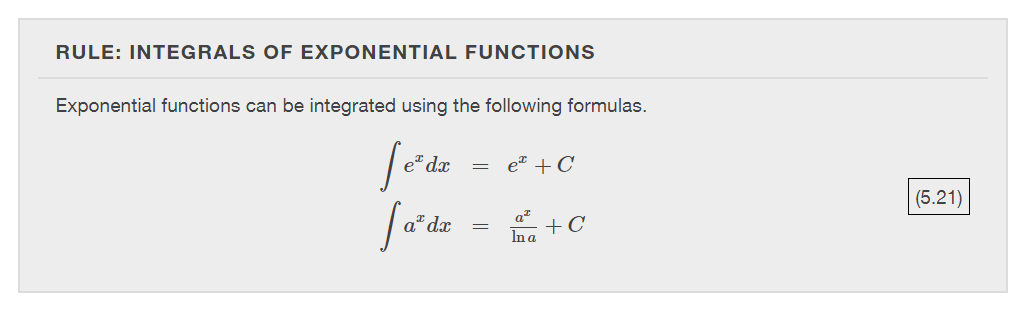 https://openstax.org/details/books/calculus-volume-1
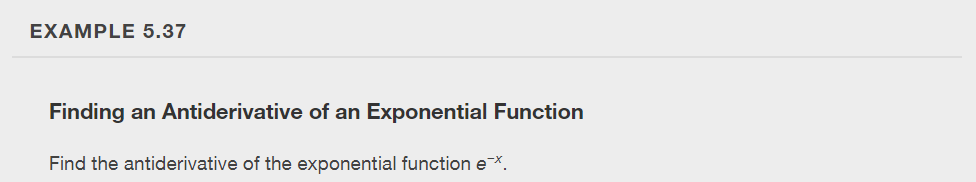 https://openstax.org/details/books/calculus-volume-1
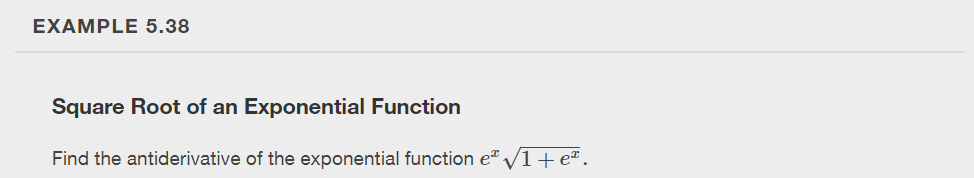 https://openstax.org/details/books/calculus-volume-1
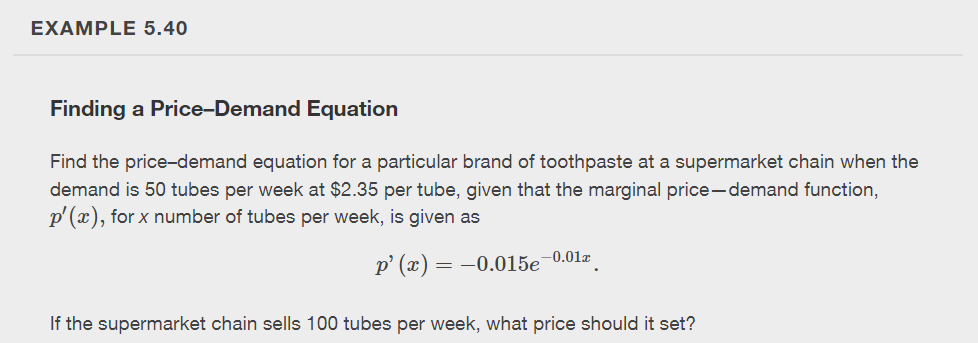 https://openstax.org/details/books/calculus-volume-1
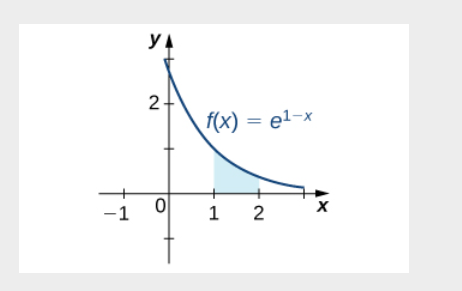 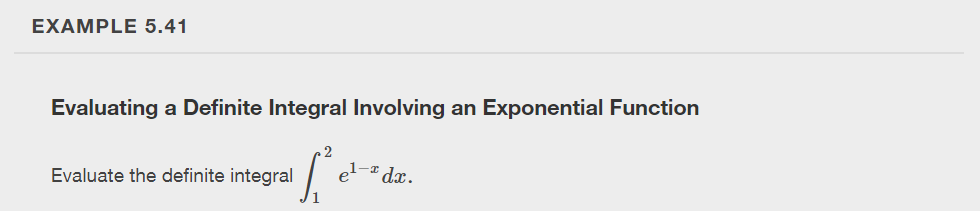 https://openstax.org/details/books/calculus-volume-1
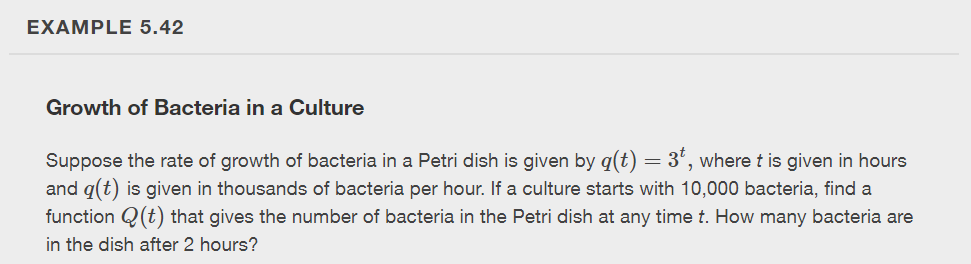 https://openstax.org/details/books/calculus-volume-1
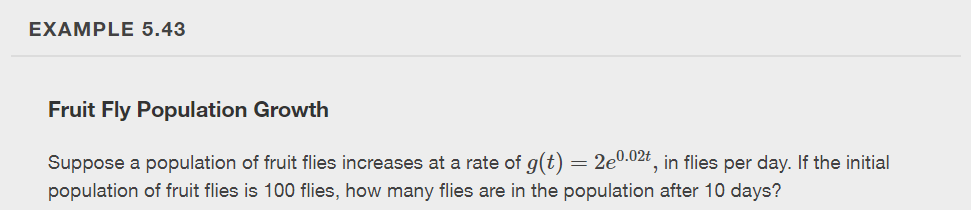 https://openstax.org/details/books/calculus-volume-1
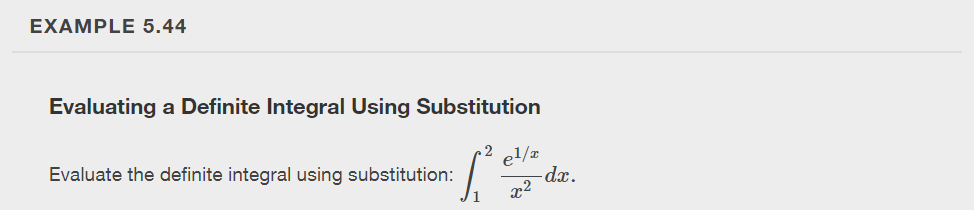 https://openstax.org/details/books/calculus-volume-1
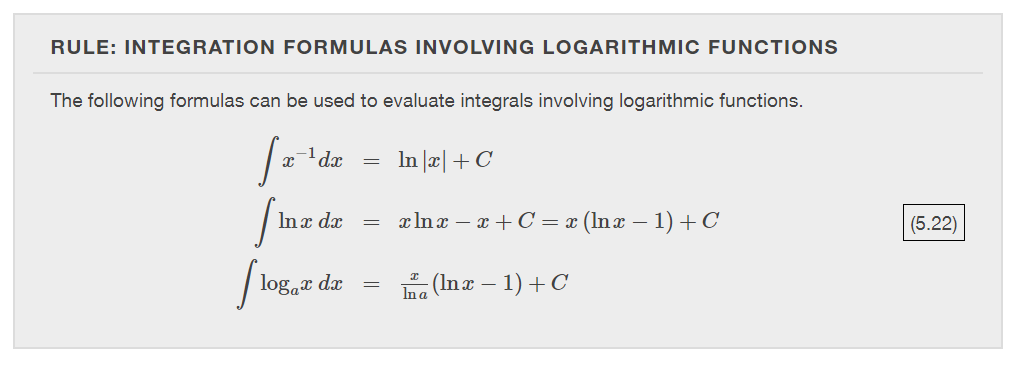 https://openstax.org/details/books/calculus-volume-1
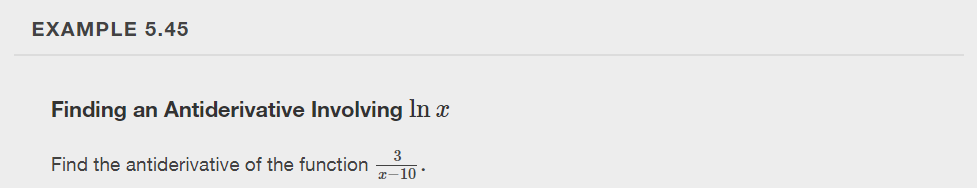 https://openstax.org/details/books/calculus-volume-1
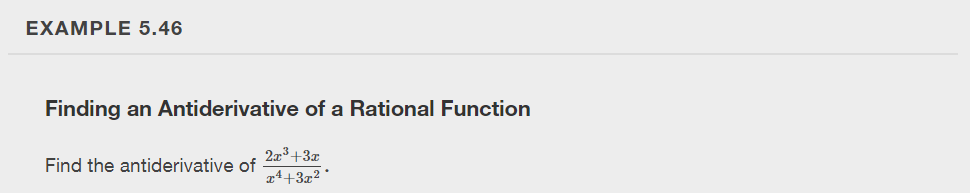 https://openstax.org/details/books/calculus-volume-1
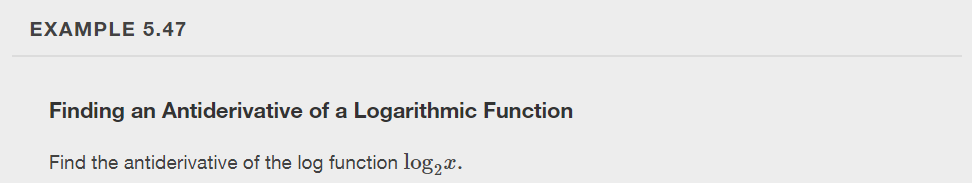 https://openstax.org/details/books/calculus-volume-1
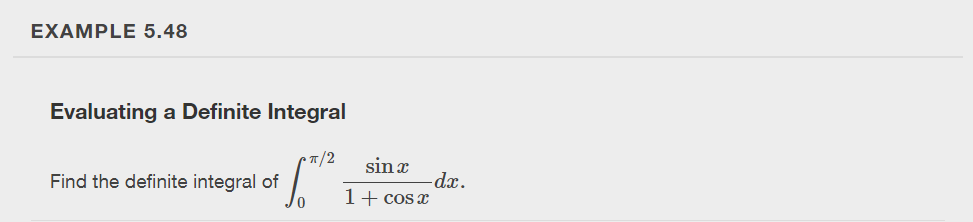 https://openstax.org/details/books/calculus-volume-1
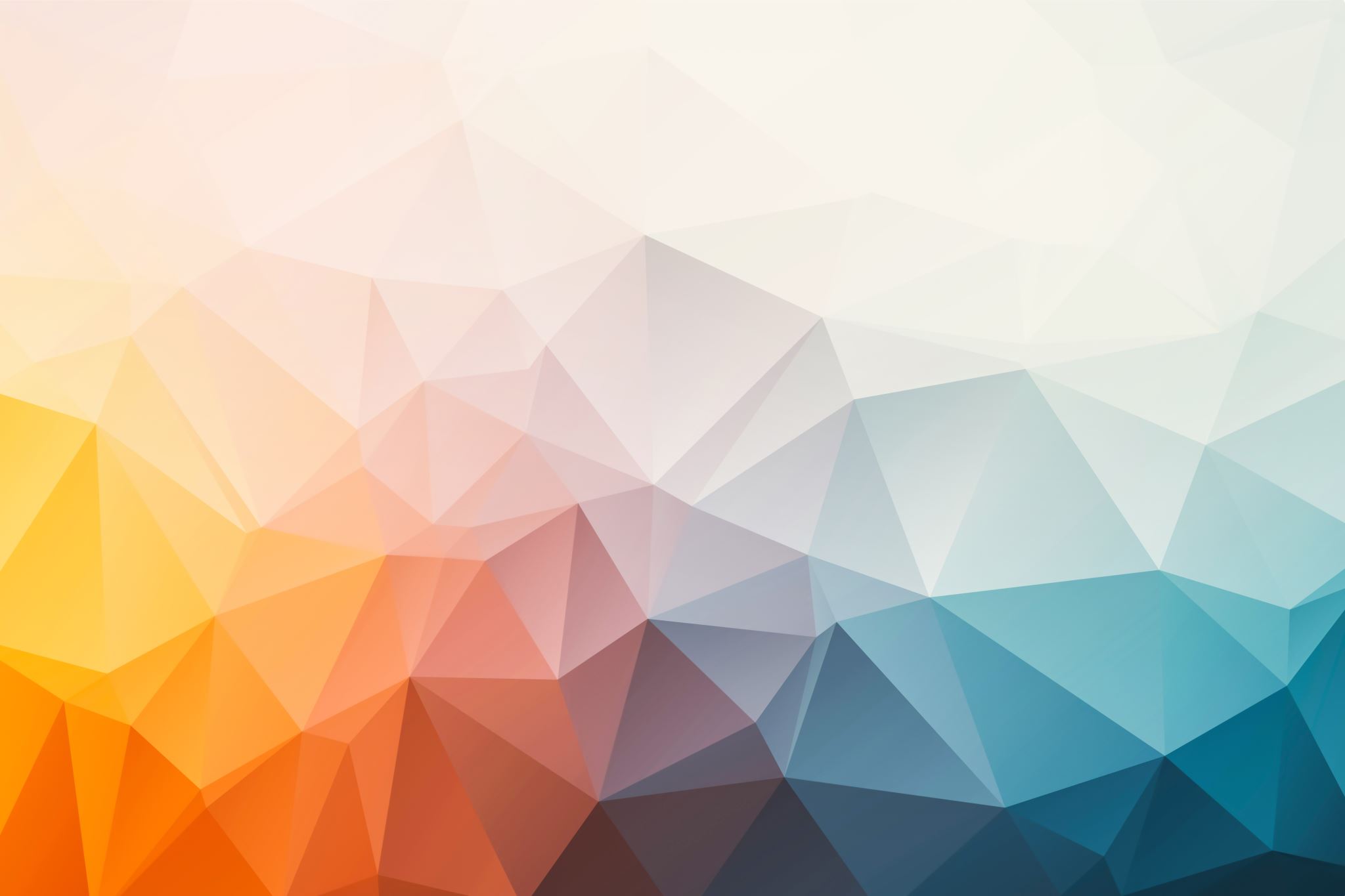 Integrals resulting in inverse trigonometric functions
Section 5.7
https://openstax.org/details/books/calculus-volume-1
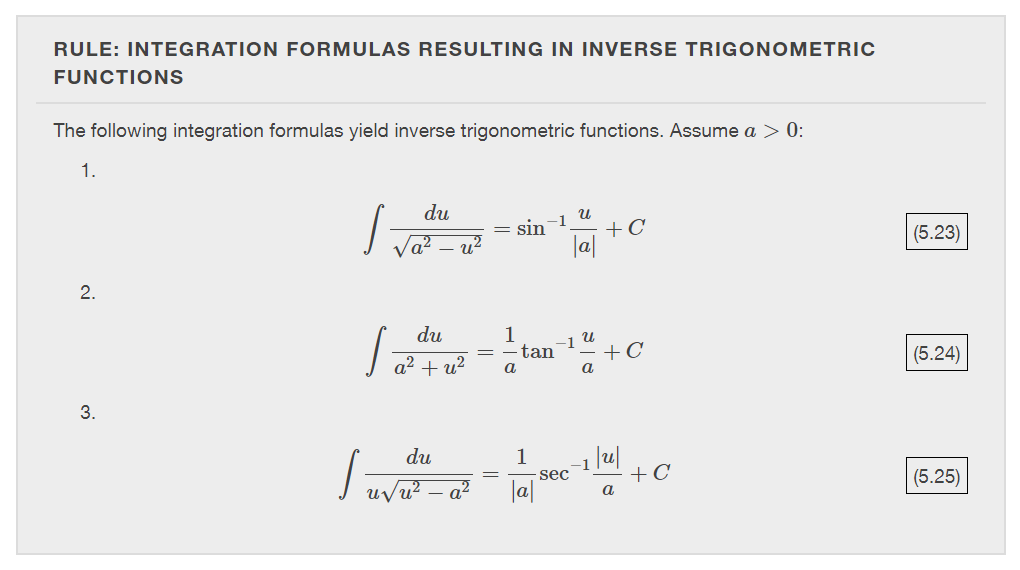 https://openstax.org/details/books/calculus-volume-1
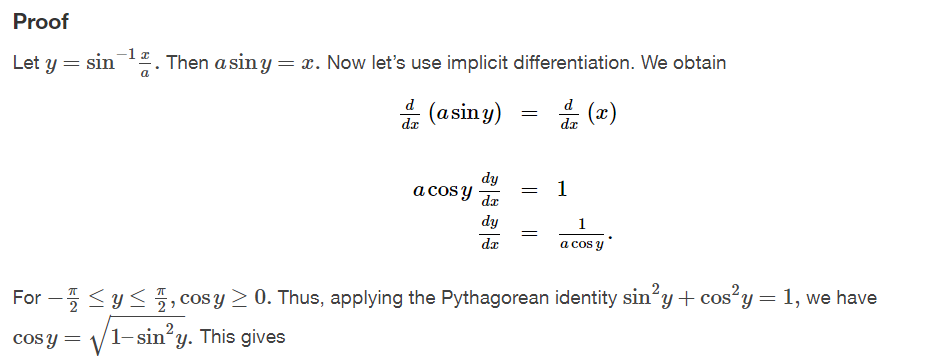 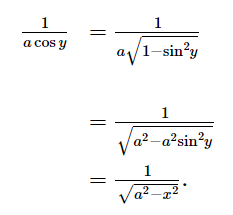 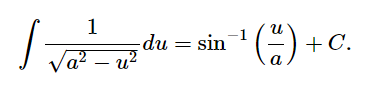 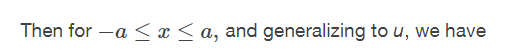 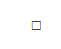 https://openstax.org/details/books/calculus-volume-1
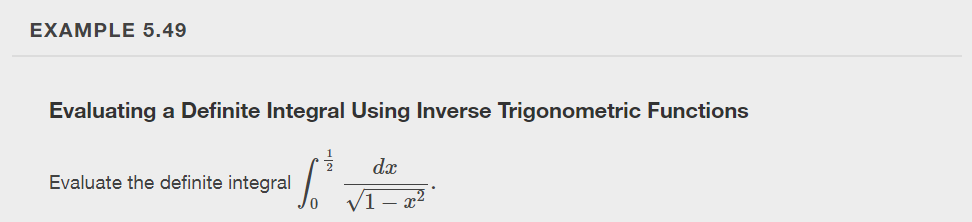 https://openstax.org/details/books/calculus-volume-1
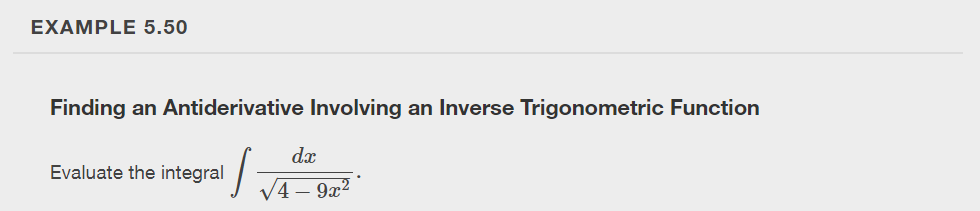 https://openstax.org/details/books/calculus-volume-1
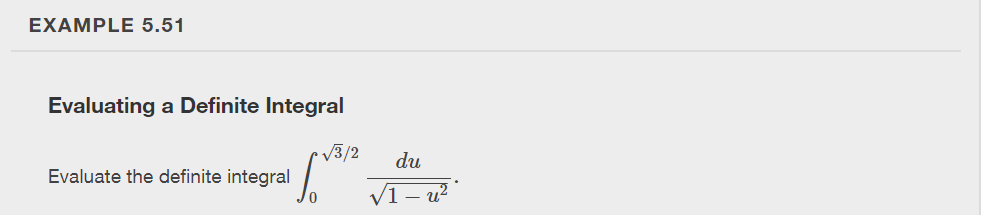 https://openstax.org/details/books/calculus-volume-1
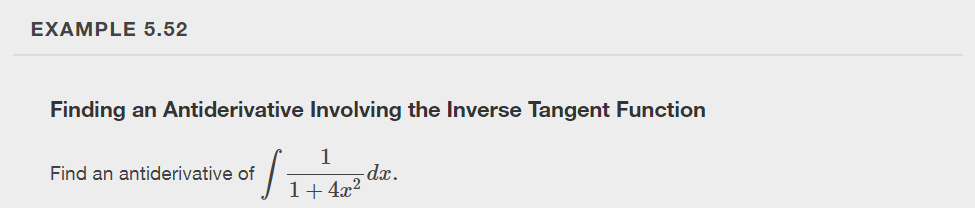 https://openstax.org/details/books/calculus-volume-1
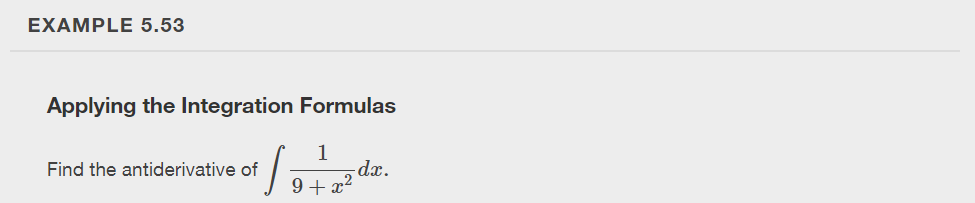 https://openstax.org/details/books/calculus-volume-1
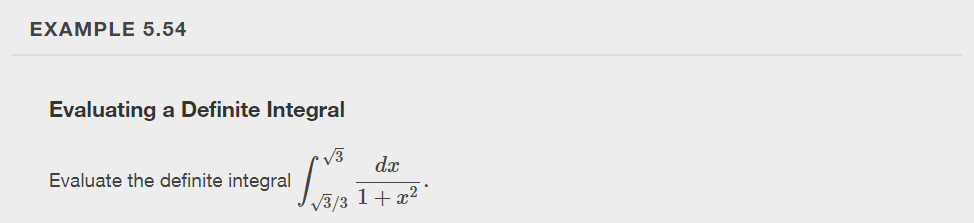 https://openstax.org/details/books/calculus-volume-1
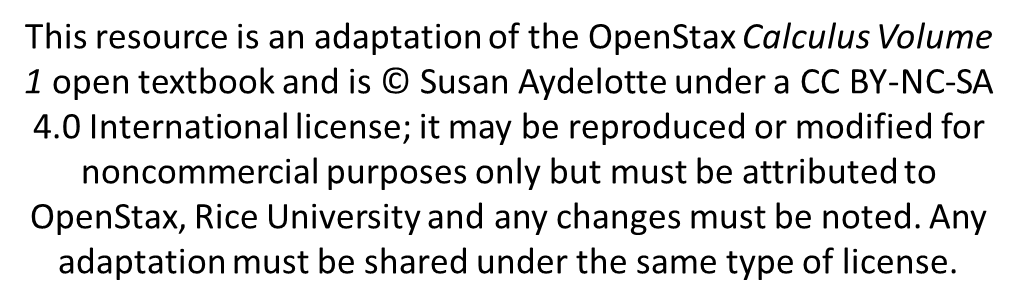 https://openstax.org/details/books/calculus-volume-1